APES                                              9/10/15
Lesson 1
SWBAT perform unit conversions using the metric system.Do Now: Why is Rachel Carson important?Did this webquest give you hope that an individual can “save the environment”? Why or why not?
The Metric System
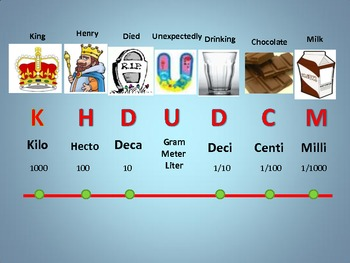 Group Work
Group #1: Ramlah, Rimsha, Rahila, Cynthia
Group #2: Attia, Monica, Desire, Uzma
Group #3: Mehrangiz, Bukurie, Hamna, Harmanpreet
Group #4: Wendy, Shayna, Wyllana, Saliha
Group #5: Kaylah, Amrat, Mahnoor
Homework
Metric unit conversions worksheet
Read Chapter 2 pgs. 27-32